Future of INTERMAGNET website and archive
Charles Blais, 2020-07-08
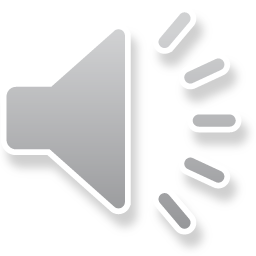 2
Current challenge
Canada can no longer offer support to INTERMAGNET web site (on-premise) without community support and this includes the data.  Some reasons are:
Staff is required to prioritize on many other items and INTERMAGNET web (applications + data more importantly) can not be maintained
Average response time to INTERMAGNET problems reported by the community is minimum 2 weeks at best due to #1.
Web applications will need to migrate from IDL to another open source language.  IDL is a licensed programming language with high annual maintenance cost.  Canada can not allocate time for INTERMAGNET to redo all applications due to #1.
Ever increasing challenge of dealing with data problems, storage maintenance cost, security (rsync, ftp).  Security is very important and INTERMAGNET needs to modernize as these challenges will eventually exist, if not yet, in other institutes.
Many more…

Deadline is 2020-09-01
There has been active discussion between Canada and the BGS which will be presented by Simon Flower on the progress by BGS
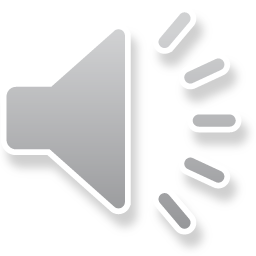 Recap of previous web discussions
We have been talking for over 2 years of moving intermagnet.org to intermagnet.github.io and it has to happen now



This slide has been edited and the voice-over removed for publication
Website
Work has been done to move content from www.intermagnet.org to intermagnet.github.io apart from the following items:
Technical Manual
Data Formats
Applications (except metadata)
Suggestion to deprecate support of French (only a Government of Canada requirement)
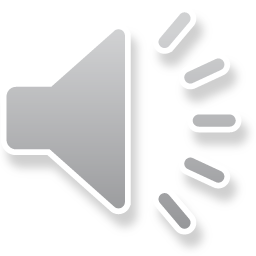 Website (technical manual and data formats)
Suggestion (steps):
Technical manual should be added in a first stage as a simple PDF (not a docx) to the github environment
Data formats page(s) should reference a section in the technical manual
Technical manual converted to HTML or markdown on github and data formats linked to HTML sections.
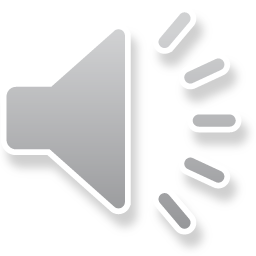 Website (applications)
List of institutes, definitive data, and anything meta data related moved to https://intermagnet.github.io/metadata/
Data download and plots hosted by BGS tools
Magnetic activity map – deprecated until suitable replacement can be redone.  Possible suggestion:
Data is made available to that an institute who can generate and host GeoJSON response
Application hosted on github like the metadata that reads that geojson to render display
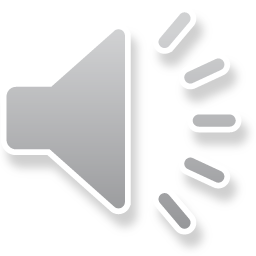 Data archive
Data to be hosted by BGS (additional notes by Simon in another document).  Steps to transition:
GINs will add, if possible, another destination to their rsync to BGS servers OR Canada can do a separate process that rsync all data until GINs change their destination
Recommend active discussion to continue on future of data transfer on Github
https://github.com/INTERMAGNET/wg-www-gins-data-formats/issues/6
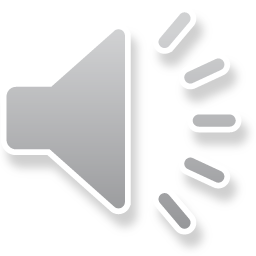